Dezernat 8 – Studium und Weiterbildung
Service- und Beratungsangebote für dein Studium
Erstsemestereinführung WS 2024/2025
Hast du Fragen zu deinem Studium?
Habe ich das richtige Fach gewählt?
Wie lerne ich am besten?
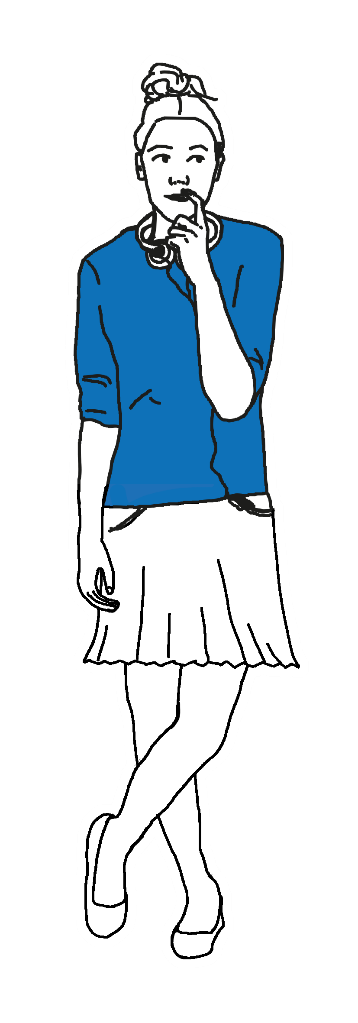 Jetzt schon für ein Praktikum bewerben?
Wer hilft mir bei der ersten Hausarbeit?
Wann und wie kann ich ins Ausland gehen?
Wie soll ich das alles schaffen?
› tud.de/studium/beratung
Die TU Dresden begleitet und unterstützt dich:
ZENTRALE STUDIENBERATUNG

Unterstützung bei Unklarheiten, Zweifeln und Problemen 
in allen Phasen des Studiums. 

› tud.de/zsb/studienberatung
Formate
persönliche Beratung
Workshops
Lerngruppen
Frühwarnsystem PASST?!
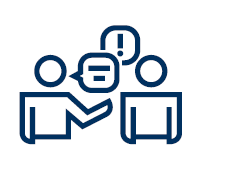 Die TU Dresden begleitet und unterstützt dich:
IMMATRIKULATIONSAMT
… für deutsche Studierende und Bildungsinländer:innen (Personen mit deutschem Abitur)

› tud.de/imma
International Office
… für internationale Studierende


› tud.de/international
Themen
Rückmeldung, Beurlaubung, Exmatrikulation
Studiengangwechsel
Studienbescheinigungen
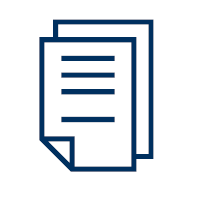 Die TU Dresden begleitet und unterstützt dich:
Interkulturelle Erfahrungen sammeln
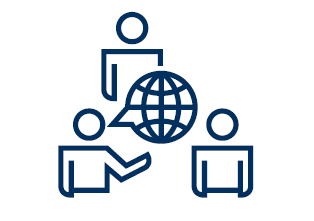 International Office

Incoming
Internationales Tutorienprogramm
Kulturbüro

Outgoing
Studium im Ausland

› tud.de/international
LEONARDO-BÜRO SACHSEN

Praktikum im Ausland





› tud.de/leonardo
Die TU Dresden begleitet und unterstützt dich:
CAREER SERVICE
Themen & Formate
Schlüsselkompetenzworkshops und Bewerbungstrainings
CV-Check
Karriereberatung
Lifestreams mit Arbeitgebern
Jobs & Praktika
On-Campus Jobmessen
Berufsorientierung
    tud.de/career
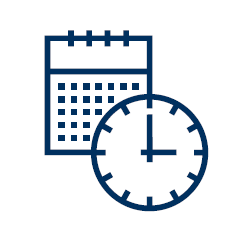 Die TU Dresden sowie Partner:innen begleiten und unterstützen dich mit zahlreichen weiteren Angeboten:
Studienerfolgsprojekte
tud.de/deinstudienerfolg
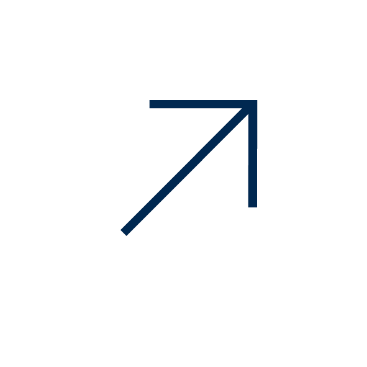 Studentenwerk Dresden
studentenwerk-dresden.de
Studierendenrat und Fachschaften
tud.de/stura
tud.de/stura/fachschaften
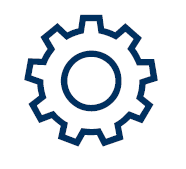 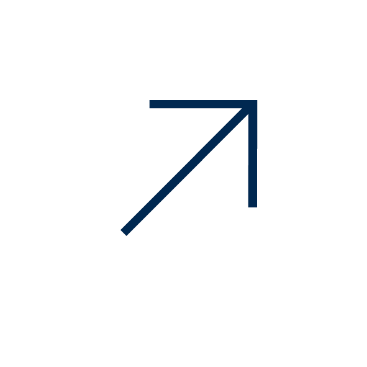 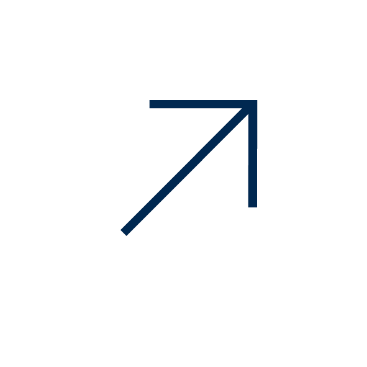 Beratungskompass
tud.de/studium/beratungskompass
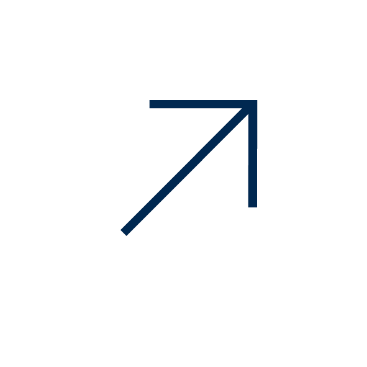 Studienfachberatung
tud.de/studienfachberatung
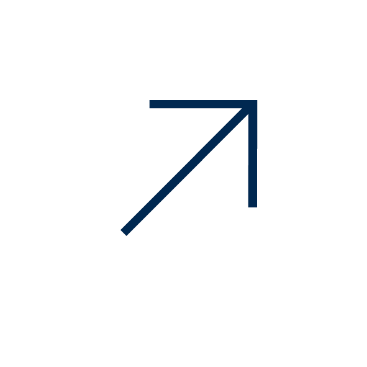 Ob per E-Mail, Telefon oder vor Ort – wir helfen dir weiter!
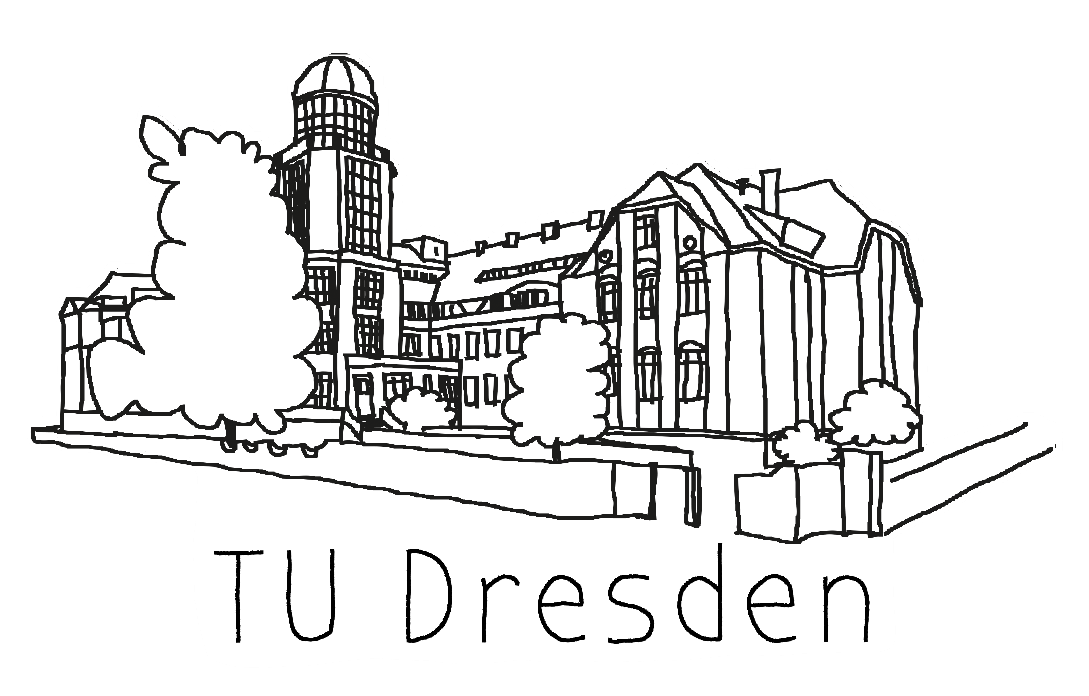 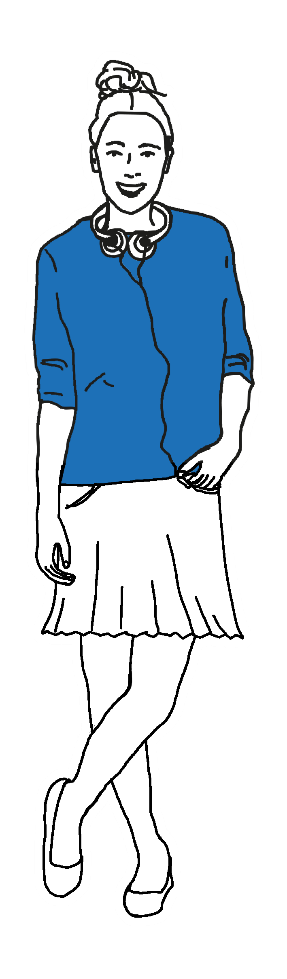 = scs@tu-dresden.de
& +49 351 463 42000
› tud.de/studium/beratung
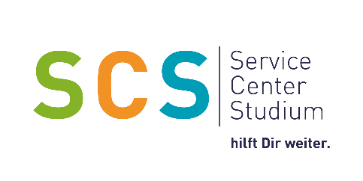